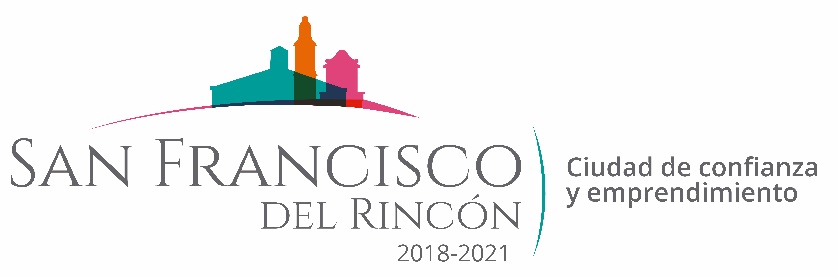 REPORTE MES DE DICIEMBRE
MAQUINARIA
RENIVELACION EN LA COMUNIDAD EL JARALILLO
FECHA TERMINO
CANTIDAD
UNIDAD
CONCEPTO
FECHA INICIO
M2
M2
M2
5,600
2,300
3,360
09/12/2019
10/12/2019
CAMPO DEPORTIVO 
CARRIL DE CARRERAS #1
CARRIL DE CARRERAS #2
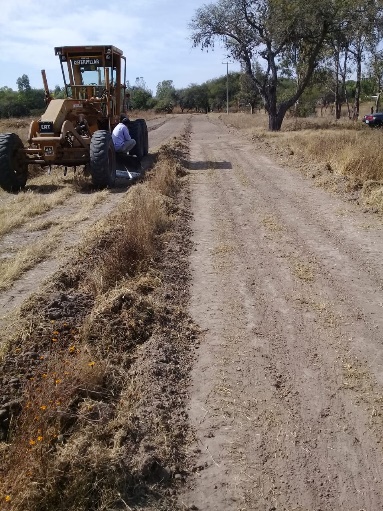 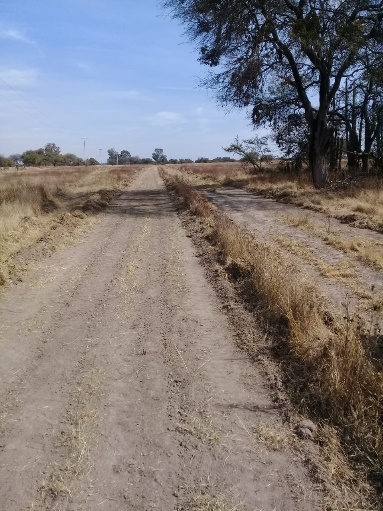 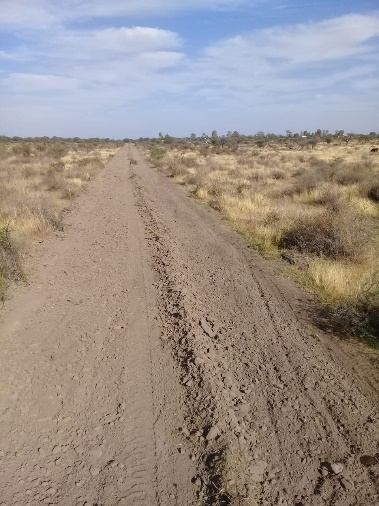 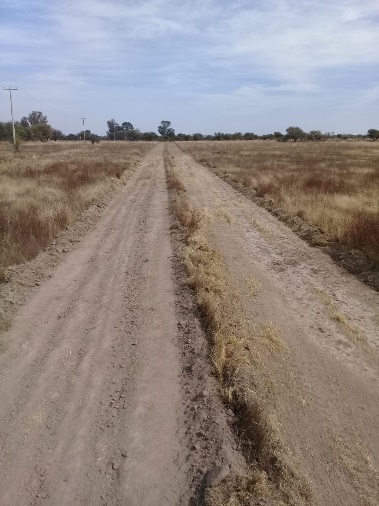 CARRIL DE CARRERAS #1
CARRIL DE CARRERAS #2
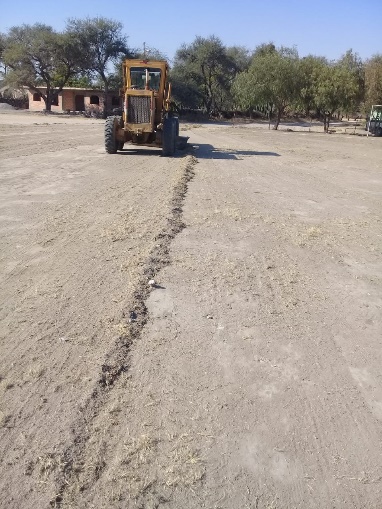 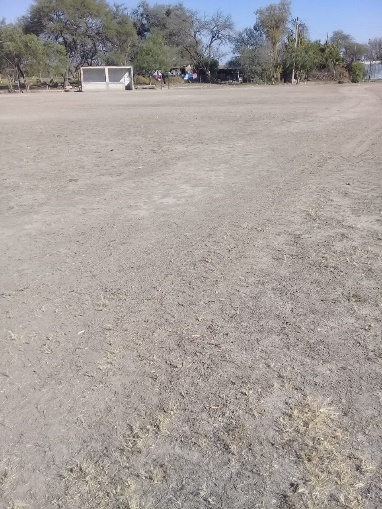 CAMPO DEPORTIVO